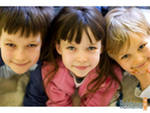 «ПРАВА РЕБЁНКА»
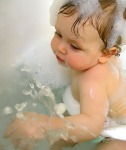 «Детству следует оказывать величайшее уважение»

Древний мудрец Ювенал
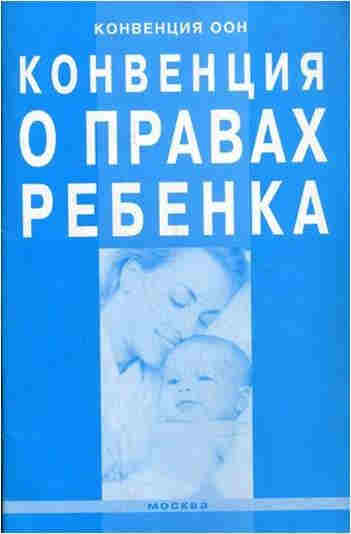 Конвенция – международное соглашение, как правило, по какому-то специальному вопросу, имеющее 
    обязательную силу для тех государств, которые к нему присоединились (подписали, ратифицировали).
20 ноября 1989 г. ООН приняла Конвенцию о правах ребёнка. А на территории РФ Конвенция вступила в силу 2 сентября 1990 г.
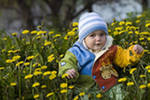 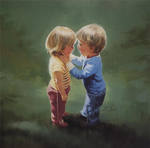 Сегодня вы ознакомитесь с основными правами ребёнка, которые, согласно Конвенции ООН, должны обеспечить детям все государства-участники Конвенции
Сама Конвенция делится на 6 различных правовых норм, защищающих детей от различных форм произвола
6  правовых норм, защищающих детей от различных форм произвола
1.базисные, основные права – на жизнь, на имя, на равенство в осуществлении прав и др.
2.семейное благополучие ребёнка.
3.свободное развитие личности ребёнка.
4.здоровье детей.
5.защита от экономической и другой эксплуатации.
6.образование и культурное развитие.
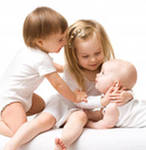 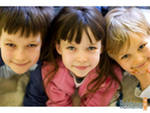 1.
Статья 6. Право на жизнь, выживание и здоровое развитие.
Статья 7. Ребенок регистрируется сразу же после рождения и с момента рождения имеет право на имя и на приобретение гражданства, а также, насколько это возможно, право знать своих родителей и право на их заботу.
2.
Статья 3.

Статья 5.
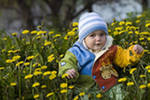 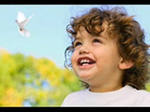 3.
Статьи 12 и 13. Право свободно выражать свои взгляды и мнения.
Статья 14. Право исповедовать любую религию.
Статья 30.
В тех государствах, где существуют этнические, религиозные или языковые меньшинства или лица из числа коренного населения, ребенку, принадлежащему к таким меньшинствам или коренному населению, не может быть отказано в праве совместно с другими членами своей группы пользоваться своей культурой, исповедовать свою религию и исполнять ее обряды, а также пользоваться родным языком.
4.
статья 24
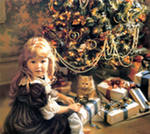 5.
Статья 32. Право на защиту экономической эксплуатации и выполнение опасной для жизни работы.
Статья 37. Право на защиту от жестокого обращения.
Статья 33.
Статья 34.
Статья 35.
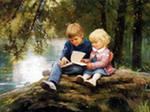 6.
Статья 28. Право на образование.
Статья 29.
Гиперссылки помогают……2) Я могу использовать гиперссылки при создании…….
3) В Справочной правовой системе «Консультанта Плюс: Средняя школа» я могу найти информацию…..
4) Урок для меня  оказался полезным потому, что….
Спасибо 
за работу!